REPORT CARD ON EDUCATOR PREPARATION
A Prototype for a Fictitious Institution,
THE UNIVERSITY OF EAST ALABAMA,
using fictitious data

February 8, 2018
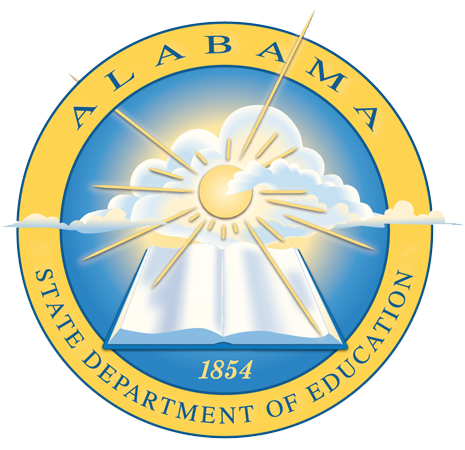 A report card will be prepared for each of 27 Alabama colleges and universities using data gathered from several sources:
Program completer information will be obtained from Alabama’s Title II, Higher Education Act report. 
The number of program completers recommended for certification will be provided by the ALSDE .
Test scores will be sent electronically from the test vendors to the ALSDE.
New teachers and their principals will be asked to respond electronically to a questionnaire they receive directly from the ALSDE, and responses will be tallied by the ALSDE.
NCATE/CAEP accreditation information will be accessed online from CAEP.
Colleges and universities will be asked to verify their nationally recognized programs.
Procedures for gathering data
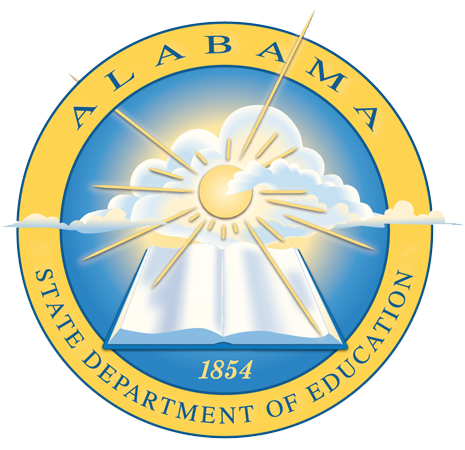 Testing/ assessment requirements that must be met to earn a certificate
Basic skills of reading, writing, and mathematics required for program admission:
         	Prior to September 1, 2017, ACT WorkKeys modified in Alabama
         	September 1, 2017, and thereafter, the Praxis Core Academic Skills for 	Educators Tests

Content knowledge (the subject to be taught – biology, history, etc.):            written tests specific to the subject to be taught, provided by Educational Testing Service, and required for certification
      
Pedagogy (how to teach) – in transition from measuring knowledge to measuring the ability to apply knowledge
	Prior to September 1, 2018, Principles of Learning and Teaching 	(written test)

	September 1, 2018, and thereafter, edTPA or Educator Performance 	Assessment, similar in format to the portfolio required for National 	Board for Professional Teaching Standards Certification
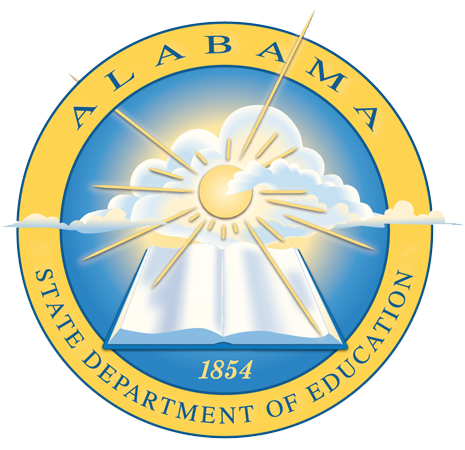 Preparation programs are approved by the Alabama State Board of Education 
  X   Yes 
         No 

Program Completers Recommended for Initial Certification, 9/1/16 – 8/31/17 
  196  Completed Class B programs, and 188 were recommended for certification 

    44  Completed Alternative Class A programs and were recommended for certification
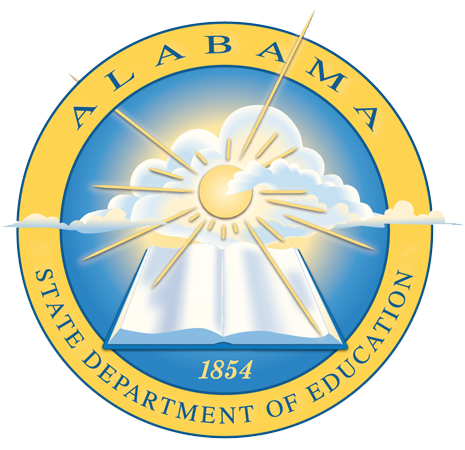 Test Performance, as evidenced by the first [or each] score reported electronically to the ALSDE 

(NOTE: Certificates are issued only to applicants who have met ALL test requirements.) 

Basic Skills for Program Admission 	   Class B Passing
	Mathematics				71%
	Reading					88% 
	Writing					74%
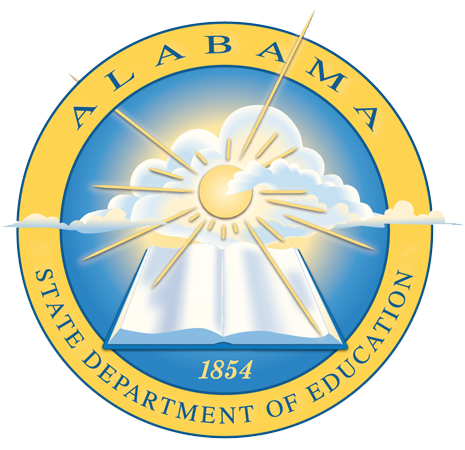 Principles of Learning and Teaching or edTPA for Certification (PLT/edTPA) 			
 			      Class B Passing 	Alternative Class A Passing
Early Childhood 		100% PLT/90% edTPA 	       85% PLT/80% edTPA 
Elementary 		100% PLT/96% edTPA 	       80% PLT/85% edTPA 
English Language Arts 	100% PLT/82% edTPA 	       90% PLT/90% edTPA 
Health/Physical Education	  69% PLT/65% edTPA 	       70% PLT/60% edTPA 
Mathematics  		  80% PLT/85% edTPA 	       75% PLT/50% edTPA ** 
Performing Arts 		  73% PLT/83% edTPA                  90% PLT/85% edTPA 
Sciences 			  76% PLT/92% edTPA 	       85% PLT/90% edTPA 
Social Studies 		  72% PLT/80% edTPA                  82% PLT/75% edTPA 
Special Education 	              **56% PLT/70% edTPA                                 N/A   
 
** Less than 60%. Institution should review professional studies to plan improvements.
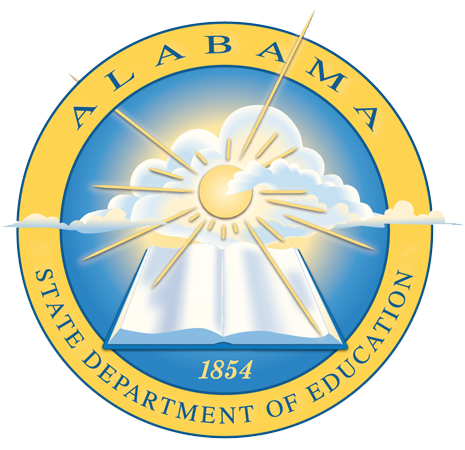 Praxis Content Tests for programs with majors usually in the College of Education 
			             
				Class B Passing	            Alternative Class A Passing 
Early Childhood 
   Teaching of Reading		        90% 			90%
   Early Childhood Education                         90%				75% 
Elementary 
   Teaching of Reading 		        90%  			90%
   Multiple Subjects – Reading                       90%				90%  
Health/Physical Education                             75%			                83% 
Special Education 
   Core Knowledge/Applications                    95%                                               100% 
   Early Childhood Education                         83%                                                 70% 
Multiple Subjects – Reading                          70%                                                 90% 

 ** Less than 60%. Institution should review academic major to plan improvements.  
Grading Scale for  2019 Report: A = 90% or above; B = 80-89%; C = 70-79%; D = 60-69%; F = 59% and below
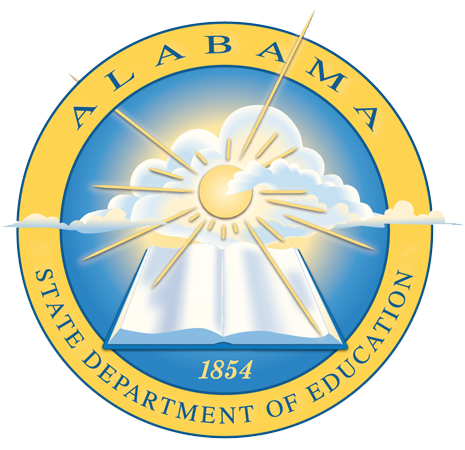 Praxis Content Tests for programs with majors not usually in the College of Education 
				         
				      Class B Passing             Alternative Class A Passing 
Elementary 
   Multiple Subjects – Math 			60% 			75% 
   Multiple Subjects – Social Studies 		62% 			85% 
   Multiple Subjects – Science 		75% 			80% 
English Language Arts 			85% 			90% 
Mathematics 				50% ** 			50% ** 
Performing Arts 				85% 			67% 
Sciences 					67% 			60% 
Social Studies 				50% ** 			58% ** 
Special Education 
   Multiple Subjects – Math 			60% 			N/A 
Multiple Subjects – Social Studies 		62% 			N/A 
Multiple Subjects – Science 			75% 			N/A 

** Less than 60%. Institution should review academic major to plan improvements.
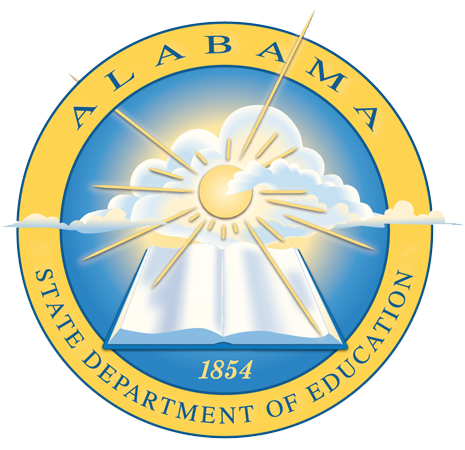 New Teacher Survey: The Alabama Association of Colleges for Teacher Education developed a survey to be administered electronically to first year teachers who completed an Alabama State Board of Education approved undergraduate (Class B) or alternative master’s (Class A) program leading to a Professional Educator Certificate. A companion survey was administered electronically to the employers of those new teachers. The data below provide a summary of survey categories and the percentage of new teachers who indicated that they agreed or strongly agreed that they were adequately prepared. The data also provide the percentage of employers who rated their new teachers as Emerging, Effective, or Leader. Detailed responses to approximately 100 questions will be accessible from the institution and/or from the Alabama State Department of Education. 

						Class B 		     Alternative Class A 
					    Adequately Prepared 	   Adequately Prepared 
	Category                                                    Teachers / Employers 	   Teachers / Employers 
The Learner & Learning 			         92%         98% 	        84%         100% 
Content Knowledge 			         98%         96%                       98%            97% 
Instructional Practice 			         94%         96% 	        84%            94% 
Professional Responsibility 			         92%         96%                       92%           100% 
Alabama-Specific Expectations 		         N/A          95%                       N/A             98% 

*** Less than 50%. Institution should review program to determine areas for improvement.
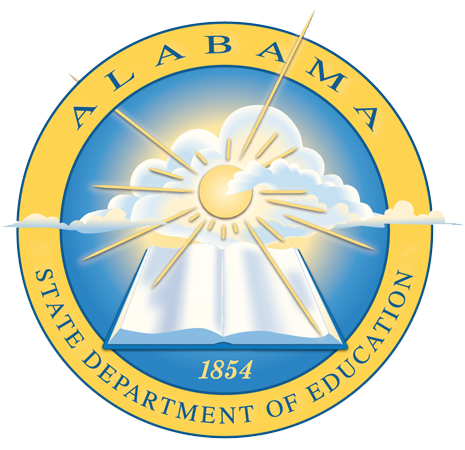 Preparation programs have voluntarily achieved accreditation by the National Council for Accreditation of Teacher Education (NCATE) or the Council for the Accreditation of Educator Preparation (CAEP) 

 X    Yes 
___  Candidate for CAEP accreditation 
        No 
 

National recognition of programs earned from: National Association of Schools of Music (NASM); National Council of Teachers of Mathematics (NCTM); Council for Accreditation of Counseling and Related Educational Programs (CACREP)
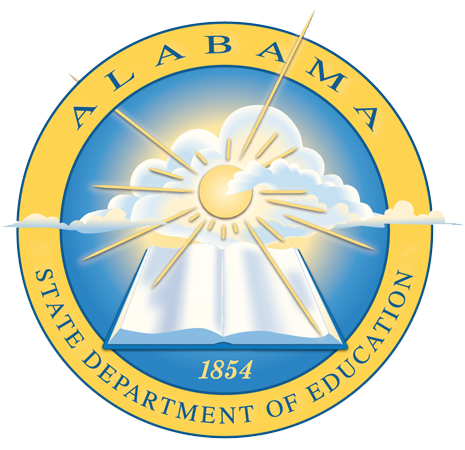